RED INFORMATICA (WWW)
Universidad ICEL Campus Coacalco
Alumna: Patricia Alvarado Feliciano
Matricula: 28095123
Materia: Arquitectura Computacional y sistemas operativos
¿Qué significa?
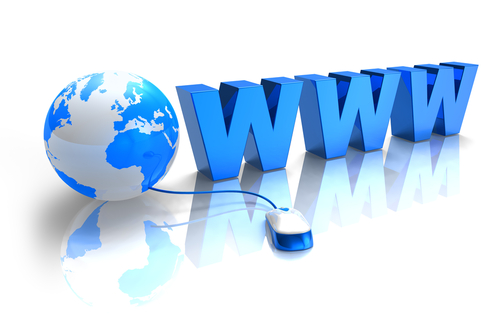 World wide web
Conocida como telaraña mundial
Red informatica
¿Qué es?
Es un sistema de distribución de información basado en hipertexto o hipermedios enlazados y accesibles a través de Internet.
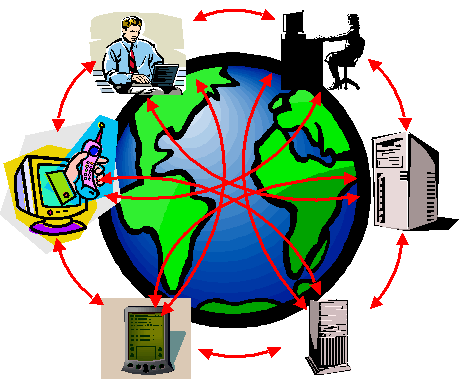 Con un navegador web, un usuario visualiza sitios web compuestos de páginas web que pueden contener texto, imágenes, vídeos u otros contenidos multimedia, y navega a través de ellas usando hiperenlaces
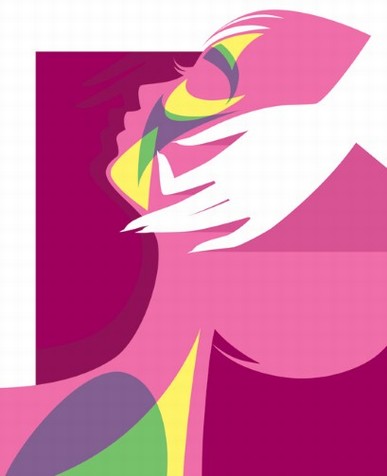 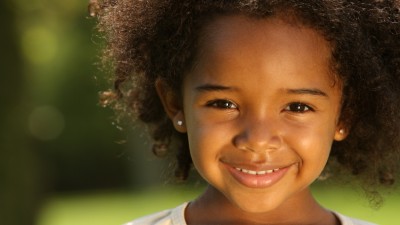 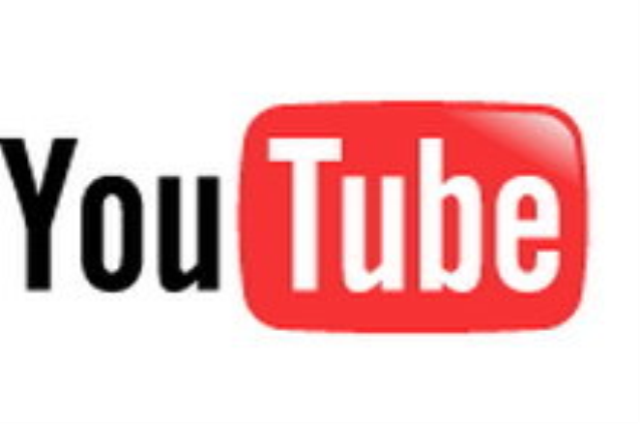 La Web fue creada alrededor de 1989 por el inglés Tim Berners-Lee con la ayuda del belga Robert Cailliau
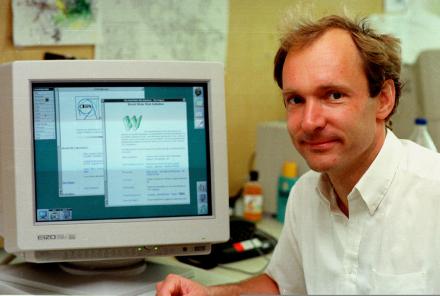